#DYK?
Transport is the UK’s biggest emitter of greenhouse gases
Walking, cycling, taking the bus or train all help stop climate change and air pollution
Walking, cycling, taking the bus or train all help stop climate change and air pollution
#DYK?
Women are less likely than men to drive, or to own a car
Walking, cycling, taking the bus or train all help stop climate change and air pollution
#DYK?
Most public transport networks are set up for the trips that men typically do, not women
Walking, cycling, taking the bus or train all help stop climate change and air pollution
#DYK?
If men travelled in the same patterns that women do, there’d be 18% fewer greenhouse gas emissions*
*study done in Sweden
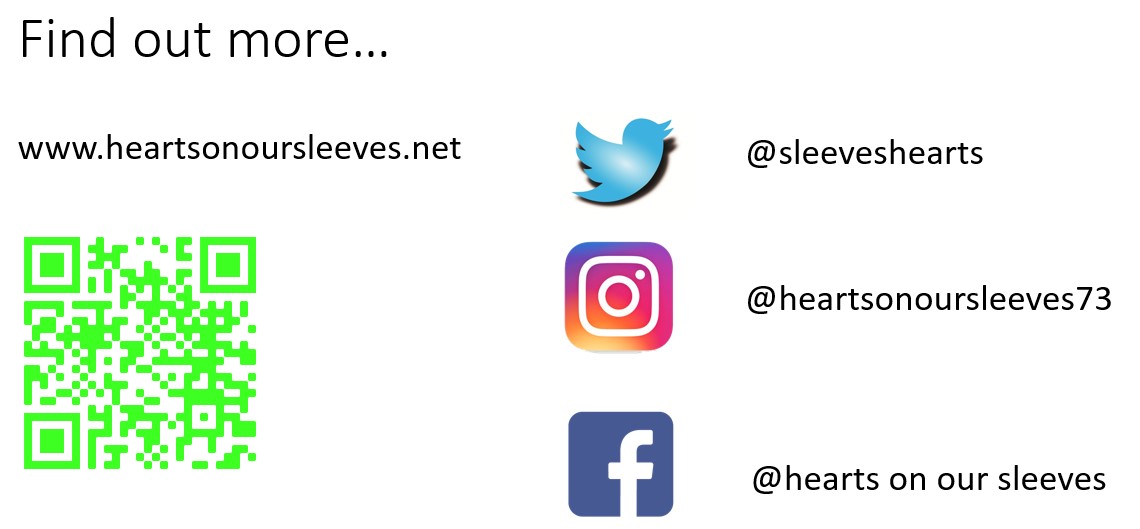 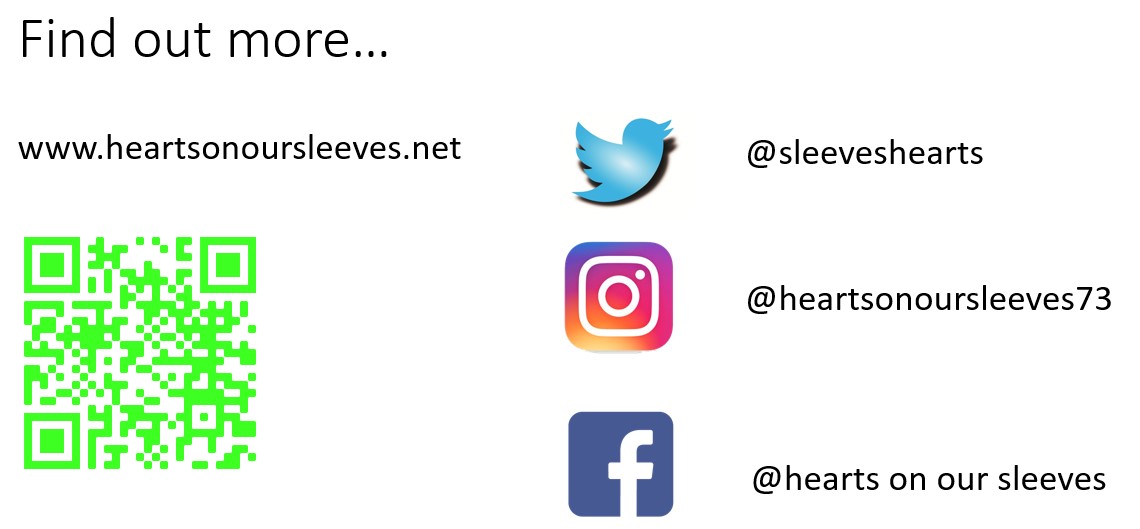 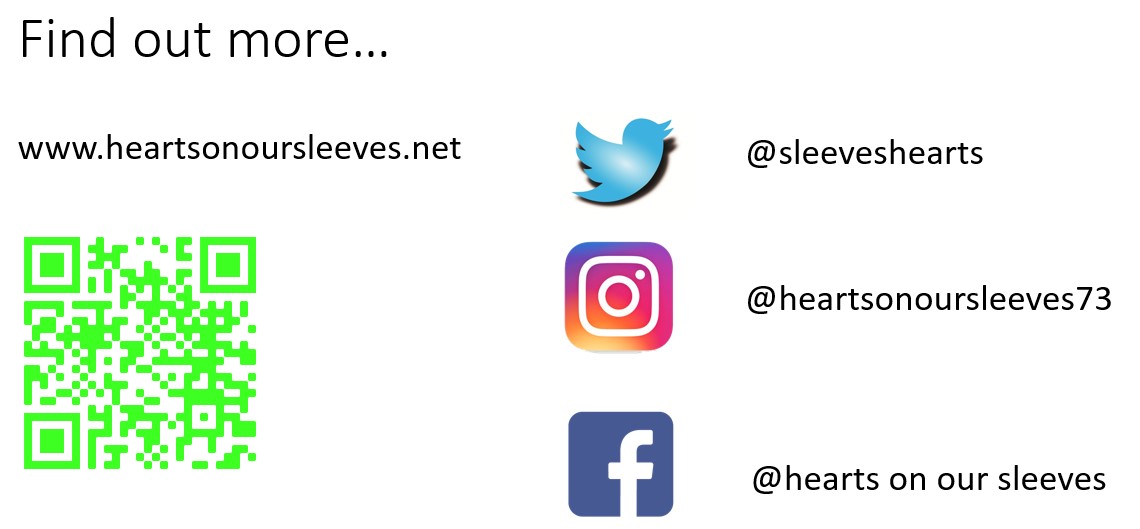 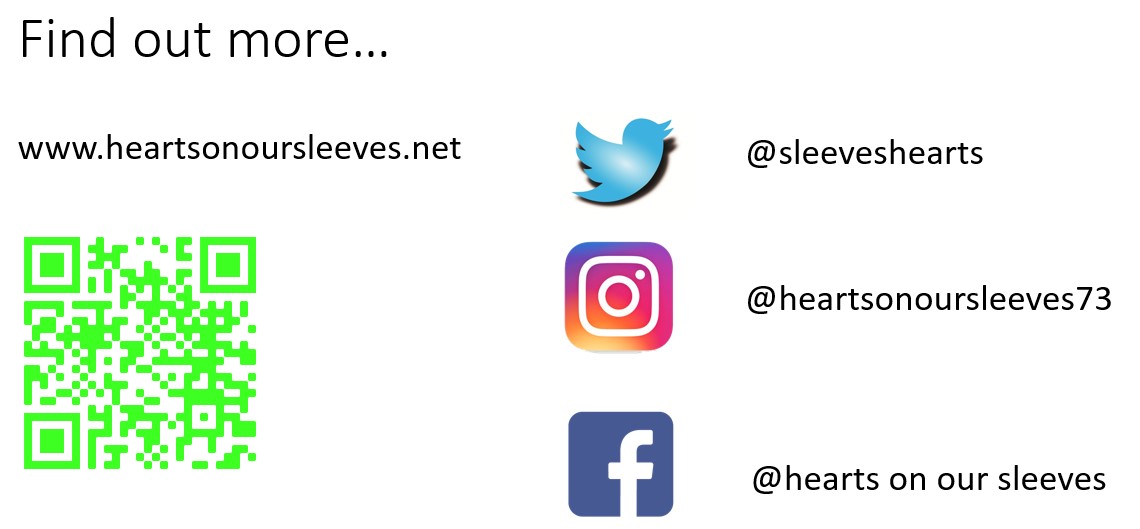